Всеукраїнський відкритий інтерактивний конкурс 
“МАН-Юніор Дослідник”  
Номінація “Історик-Юніор”
Загальна тема:
Створити екскурсійний маршрут рідним містом, селищем,селом або його околицями, мені вимагатиме ознайомлення з історичними пам’ятками
Тема роботи:
“Ой,Морозе,Морозенку...”- стежками славного полковника”.
Автор проекту : учень 8 класу Мозговий Ярослав
ЗЗСО”Кретівська гімназія” ім. П. Сороки Збаразької міської ради

Керівник: Сав’як Оксана Василівна 
вчитель історії та англійської мови.
Мета проекту:
- Донести до учнів гімназії та жителів громади,що любити рідник край та знати його історію не тільки важливо,а й необхідно.
- Формувати свідомого громадянина,патріота рідної землі з особливим світоглядом і способом мислення.
- Розвивати вміння знаходити необхідну інформацію,аналізувати та систематизувати її.
Завдання:
Створити екскурсійний маршрут селами Кретівці-Грицівці та їх околицями та описати.
Створення екскурсійного маршруту на Google-карті з позначенням історичних,архітектурних та природніх пам’яток.
Етапи реалізації проекту:
1.Підготовчо-організаційний.
Вибір теми проекту: перша письмова згадка про Кретівці належить до 1649, коли козаки взяли в облогу Збараж і біля села стояло козацьке військо, а Морозенко за переказами був похоронений між Кретівцями і Луб'янками
2.Організаційно-виконавчий.
- Збираємо цікаву інформацію про архітектурні споруди,природні об’єкти, історичні пам’ятки Кретівець і Грицівець та їх околиць.
3.Підсумковий.
- Створюємо презентацію,використовуючи зібраний матеріал,відповідно до плану.
- Опубліковуємо у соцмережах-на сайті школи та в особистих блогах.
Нестор Морозенко
Нестор Морозенко (Станіслав Морозовицький) - (н/в - 1649р.), за походженням з галицько-подільського шляхетного роду.Навчався у Краківському і Падуанському університетах, полковник реєстрового козацького війська.В 1645-1649 роках - полковник корсунський.В бою під Збаражем.Герой народної української пісні “Ой Морозе,Морозенку”.
Збаразький замок
Історія Збаразького замку розпочалася в Італії. Проект замку, на замовлення Кшиштофа Збаразького (Krzysztof Zbaraski) (1580-1627), був розроблений Вінценцо Скамоцці (Vincenzo Scamozzi) (1548-1616), італійським архітектором. Та в процесі будівництва, план замку було змінено, з метою зміцнення обороноздатності твердині. Значні зміни до проекту вніс, за замовленням Юрія Збаразького, Генріх ван Пеен (Henryk van Peene) (автор палацу 
Збаразьких в Кракові).
Татарський шлях
За селом, в напрямку Луб'янок, пролягає дорога, яку називають Татарським шляхом. З карти татарських шляхів можна зробити висновок, що ,можливо, ця дорога була частиною Чорного шляху, яким турки і татари здійснювали набіги і брали ясир.
Пам'ятник Солдату Другої Світової війни
За свідченнями місцевих жителів(Ференца Г.),
 тут похоронений польський хлопець,уроджинець Кретівець ..., який у 1944 році вступив у ряди "Совіцької армії" разом з братом в Луб'янках, але ,з невідомих причин, радянський солдат застрелив його, а брат таємно похоронив на цвинтарі у Кретівцях.
Щороку учні гімназії прибирають могилу та приносять квіти
Кретівська липа
Кретівська липа - ботанічна пам’ятка природи місцевого значення в Україні.Розташована на території Тернопільського району Тернопільської області, в межах старого кладовища та пасовища села Кретівці. За легендою саме під нею відпочивали козаки коли йшли на село Стриївку
Пам’ятник святій Розалії
До 1945 року, коли почалась операція "Вісла" і поляків - жителів Кретівець і Грицівець виселили в Надсяння, святою покровителькою костьолу вбула Свята Розалія. Саме їй  присвячена статуя біля "Кретівецьких лип". Поляки вважали, що вона захищала жителів сіл від хвороб. І, за словами Яворського, коли на початку XX століття Тернопільщиною проносились епідемії - у наших селах хворих не було. А, коли виселяли поляків -вони забрали з костелу Чудотворний образ Розалії з собою.
Стара школа
До 1991 року
Після
Залишки старої розбитої школи - пам'ятка історії кінця XIX століття. До 1945 року тут знаходилась чотирикласна школа, якою опікувались сестри-монахині, періодично навідувались отці-євангелісти.
Церква Пресвятої Богородиці
Так виглядала церква у 1976 році
У 1945 році, внаслідок проведення операції “Вісла”, мешканців сіл Кретівці і Грицівці (поляків) було виселено, а сюди переселено українців із Надсяння. Покидаючи село, поляки передали ключі від храму новим ме-
шканцям-українцям в особі пана Ролі.
Костел був переданий УГКЦ. З 1946 
року радянська влада хотіла зробити з
костелу склад для зберігання зерна – 
мешканці не дозволили. Служби від-правлялися раз в місяць священиком 
з Луб’янок. Церковні хоругви і інша атрибутика була схована пані Кома-нецькою.
Сучасний вигляд церкви
Радянська влада знищила ганок при вході до костелу, скинула статуї святих з даху. 
Приблизно у 1983 році, все, що залишилось в храмі, було вивезено у 
село Стриївка (центральна садиба колгоспу”Іскра”). 
Жителям вдалося врятувати 
Євангліє, кілька ікон, чашу, хоругви.
У 1986 році внутрішній розпис 
замальовано, храм перетворено на 
шкільний спортзал.
Наприкінці 80-их, на хвилі відродження громади сіл іні-
ціювали відродження храму.
Після ремонту, храм був відкритий у 1990 році. Отець Михайло Бедрій очолив церковну громаду.
Фігура Матері Божої
Була встановлена на честь скасування панщини в 1948 році. Відповлена у 90-х роках минулого століття за кошти громади. Існує легенда, що під час Другої світової війни, тут були захоронені радянські танкісти.
Пам’ятник Богдану Хмельницькому
Пам'ятник Богдану Хмельницькому у Збаражі встановили у 1954 році, архітектор – В. Скочеляс, скульптор – Яків Чайка. Гетьман Війська Запорозького, відомий полководець стоїть на двометровому постаменті.
У лівій руці полководець тримає сувій, в якому, як багато хто вважає, знаходиться план розташування армії ворога та схема розташування козацького війська. Пам'ятник Богдану Хмельницькому зроблений з бронзи.
Список використанних джерел:
. Букавин І.Я. Історія Тернопілля. Наш край з найдавніших часів до наших днів/ І.Я. Букавин. – Тернопіль: «Астон»,2004. – 104с
Уніят, В. Кретівці [Текст] / В. Уніят // Тернопільщина. Історія міст і сіл : у 3 т. Т. 2. — Тернопіль, 2014. — С. 277 : фот.
https://irp.te.ua/karta-shlyahiv-tatars-ky-h/
https://zamky.te.ua/naukova-robota/naukovi-doslidzhennya/korsunskij-polkovnik-nestor-morozenko.-do-pitannya-pohodzhennya-i-viznachennya-miscya-pohovannya
https://discover.in.ua/people/nestor-morozenko-morozovickij.html
https://uk.wikipedia.org/wiki/%D0%9A%D1%80%D0%B5%D1%82%D1%96%D0%B2%D1%86%D1%96
https://castlesua.jimdofree.com/%D1%82%D0%B5%D1%80%D0%BD%D0%BE%D0%BF%D1%96%D0%BB%D1%8C%D1%81%D1%8C%D0%BA%D0%B0-%D0%BE%D0%B1%D0%BB%D0%B0%D1%81%D1%82%D1%8C/%D0%B7%D0%B1%D0%B0%D1%80%D0%B0%D0%B6-%D0%B7%D0%B0%D0%BC%D0%BE%D0%BA/
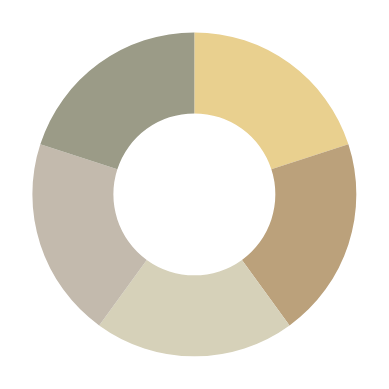